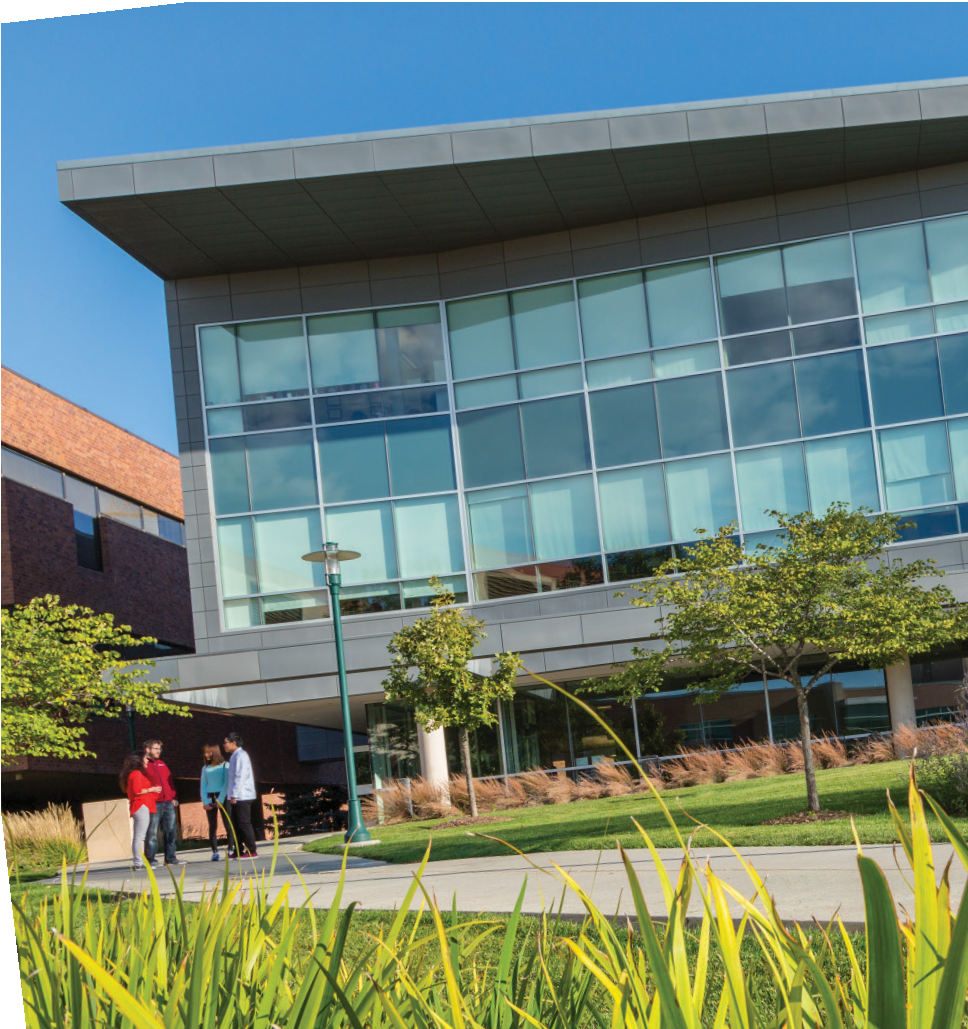 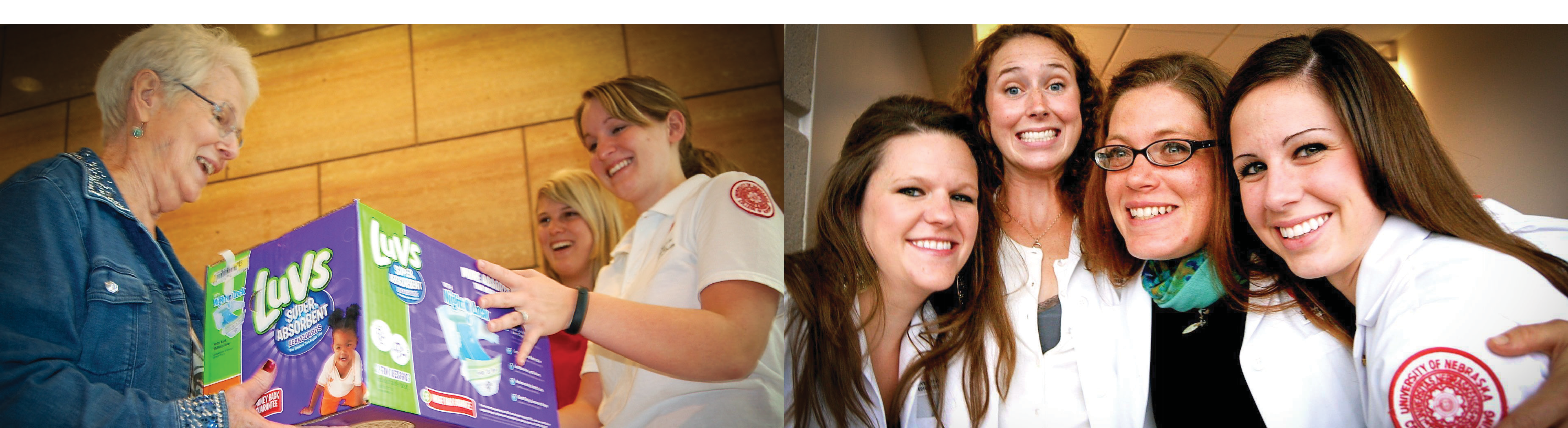 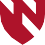 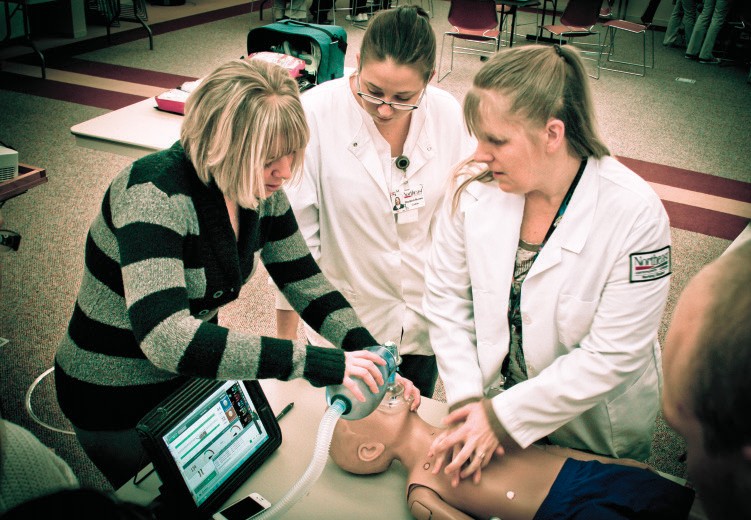 YOU BELONG HERE
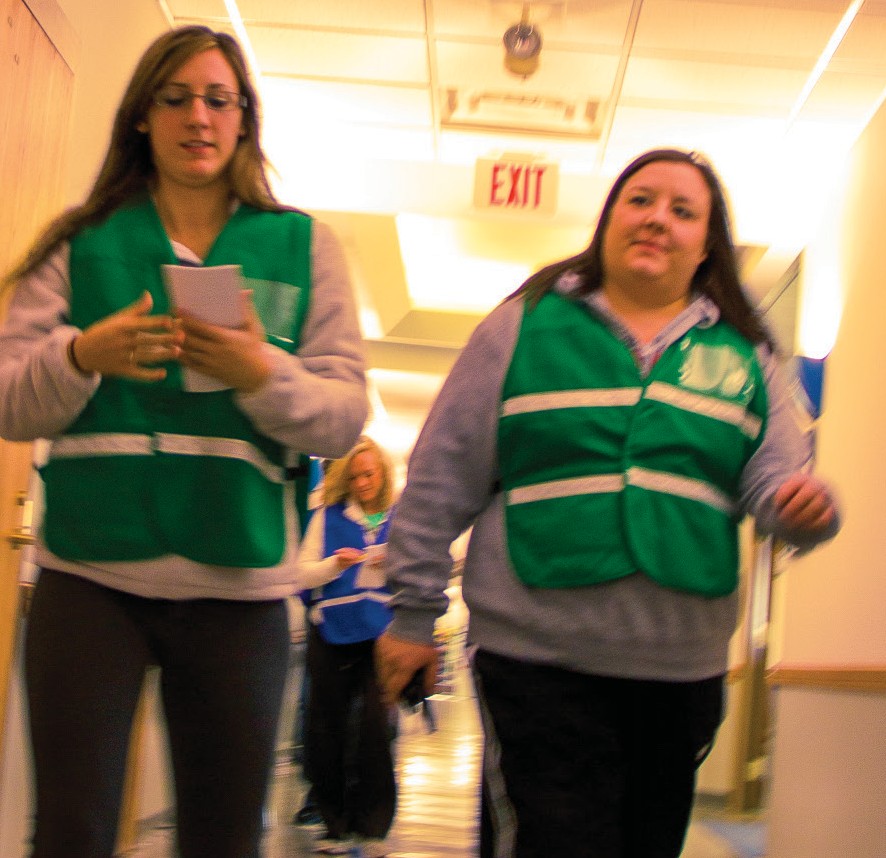 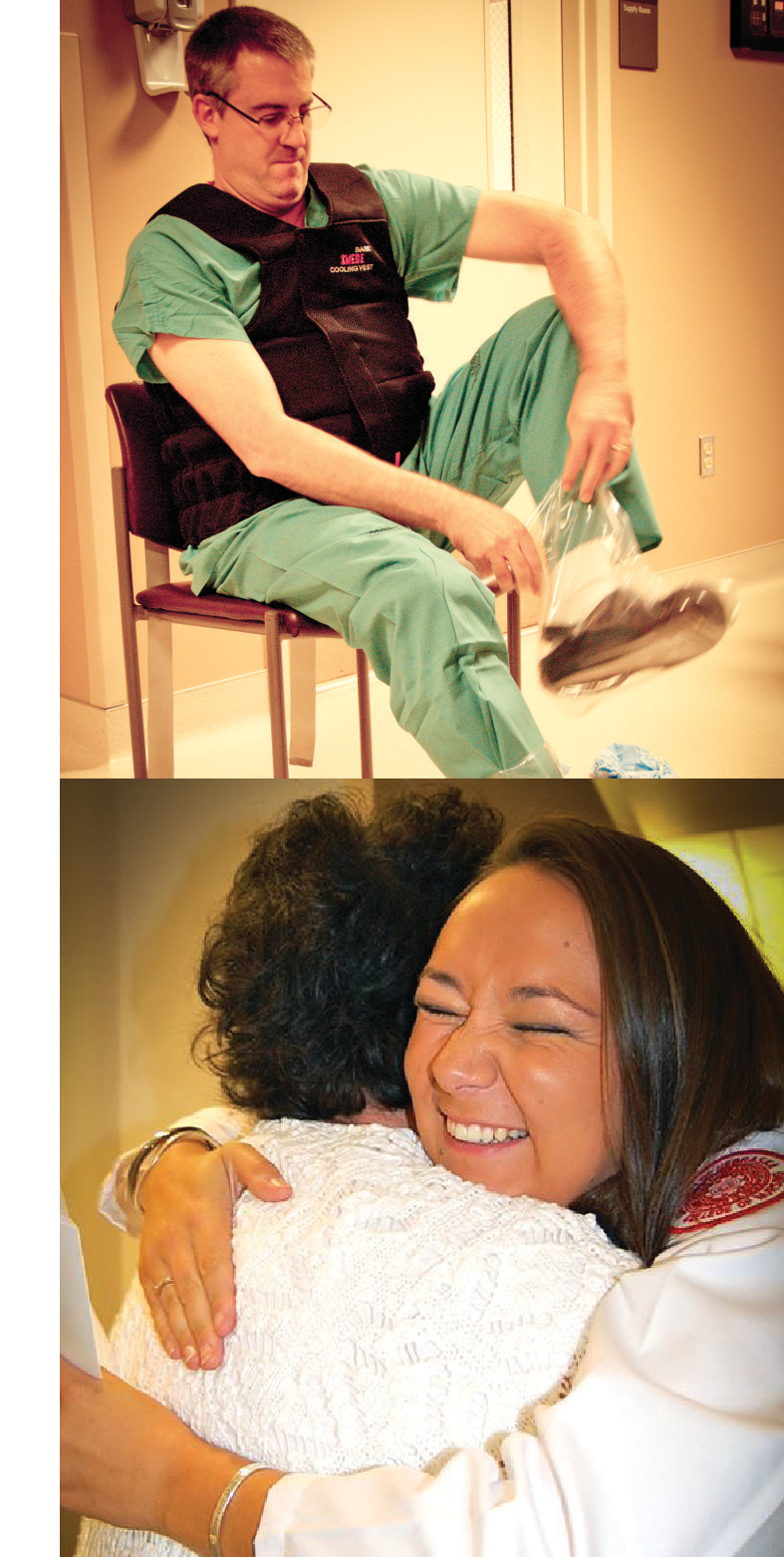 U N I V E R S I T Y  O F  N E BR AS K A  ME D IC A L  C E NT E R
COLLEGE OF NURSING
Discover career and educational pathways.
RN-BSN | MSN | DNP | PhD
Online and hybrid programs with live-streamed classes.
Stay close to home with no or minimal required campus time.
See why you belong here — unmc.edu/nursing
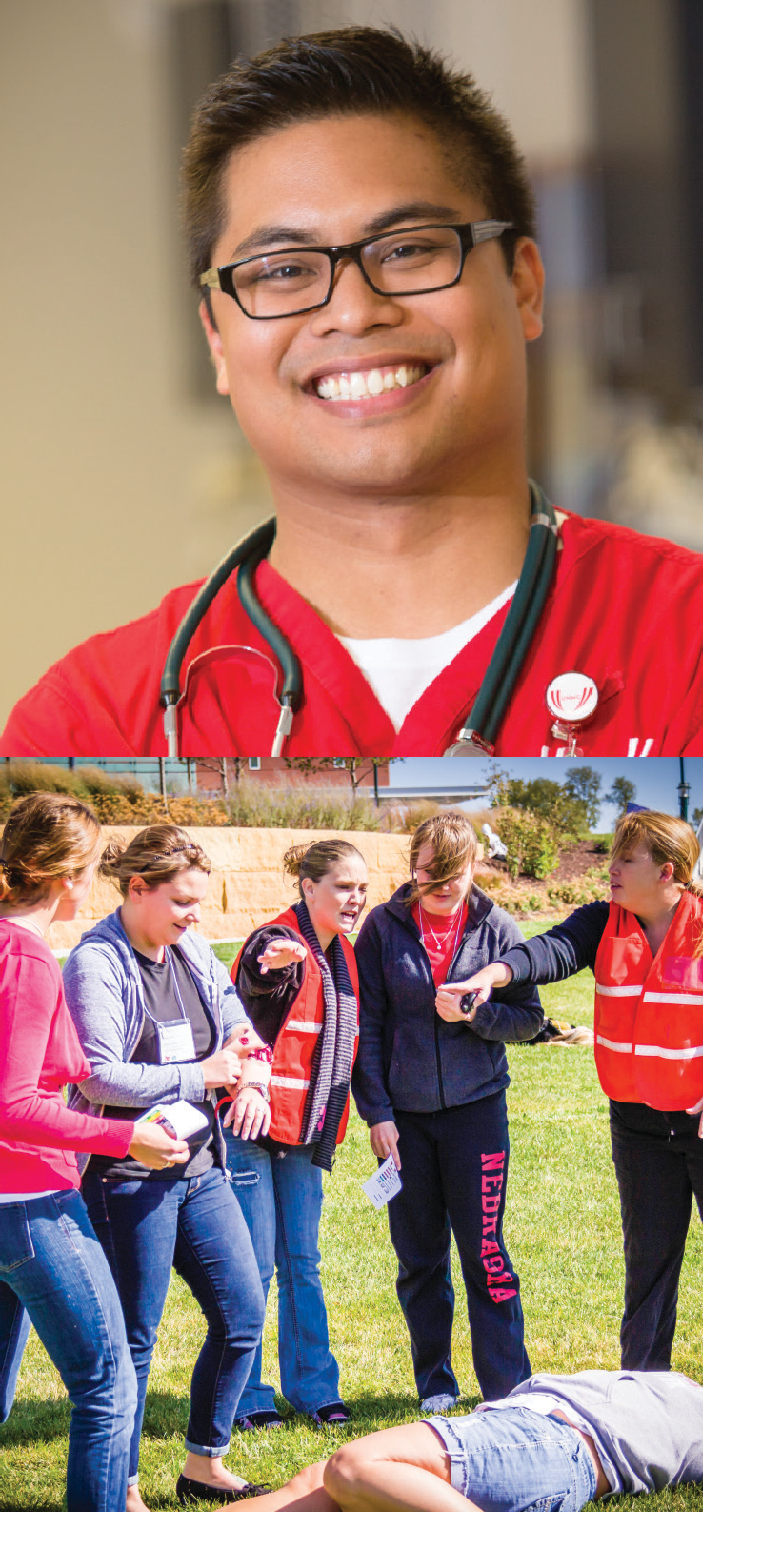 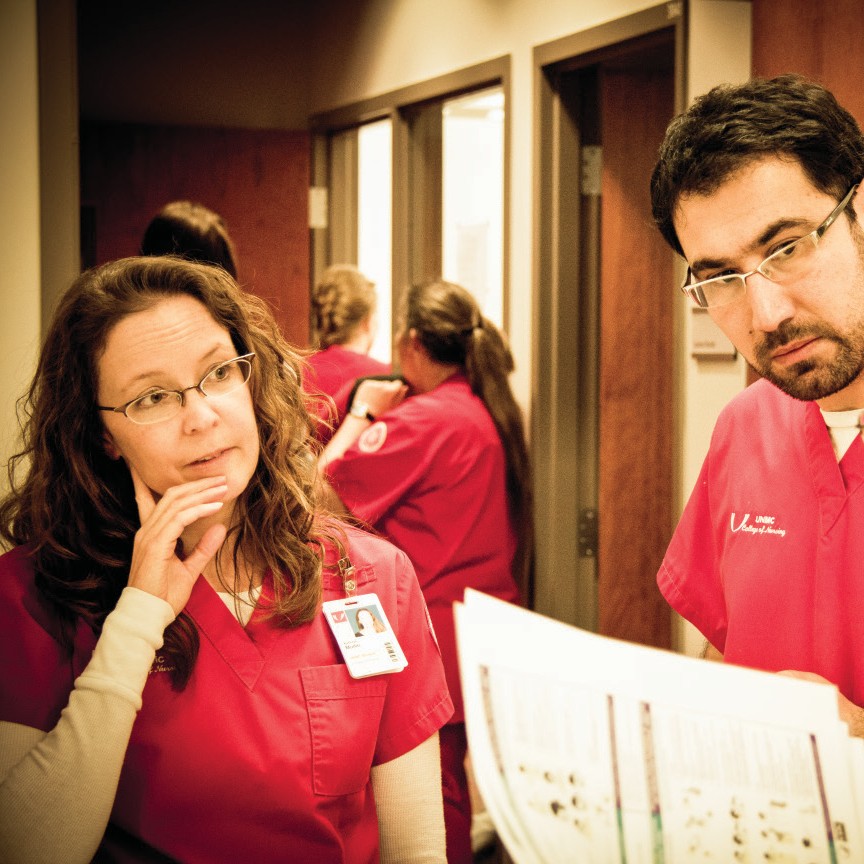 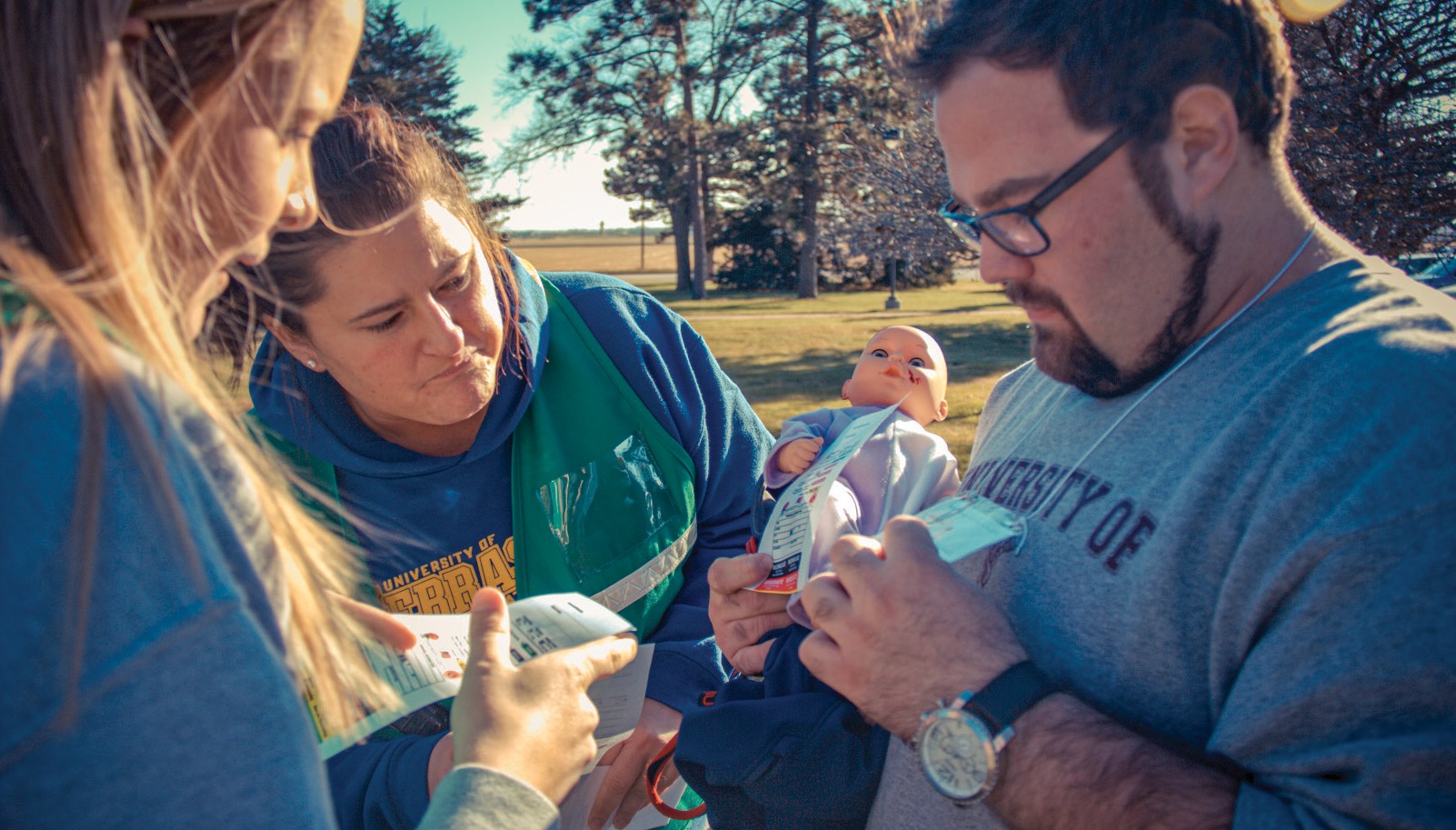 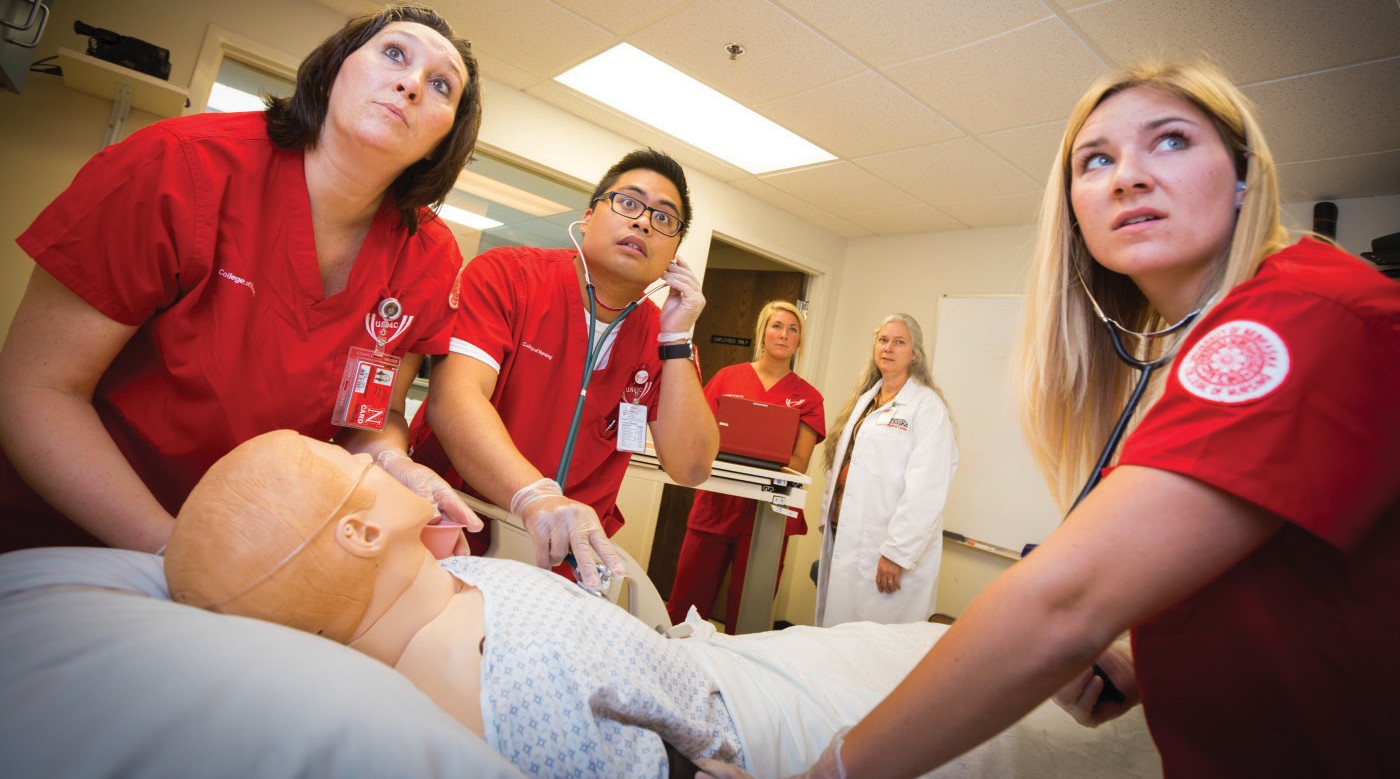 Nebraska Forecast
SHORTAGE – NE Action Coalition
Master’s or Doctorate
Specialties


Adult-Gero Primary or Acute Care NP
Family Primary Care NP
Peds Primary or Primary/Acute Care NP 
Psychiatric Mental Health NP 
Women’s Health NP
Nurse Leader/Executive
Nurse Leader/Exec & MBA Dual
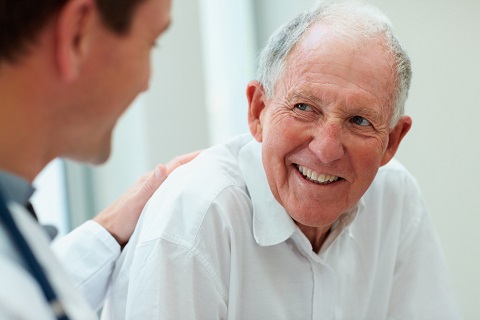 Admissions ProcessAugust Start
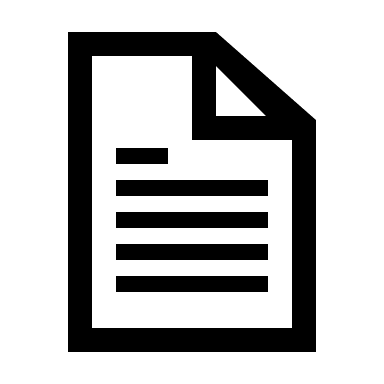 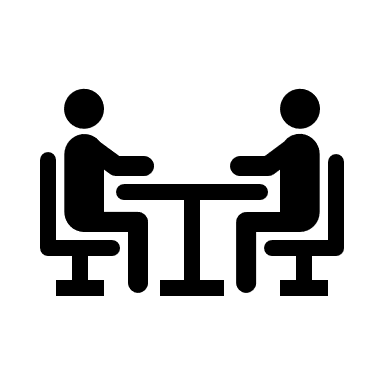 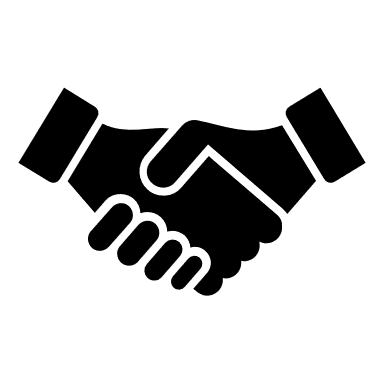 CON Continuing Education
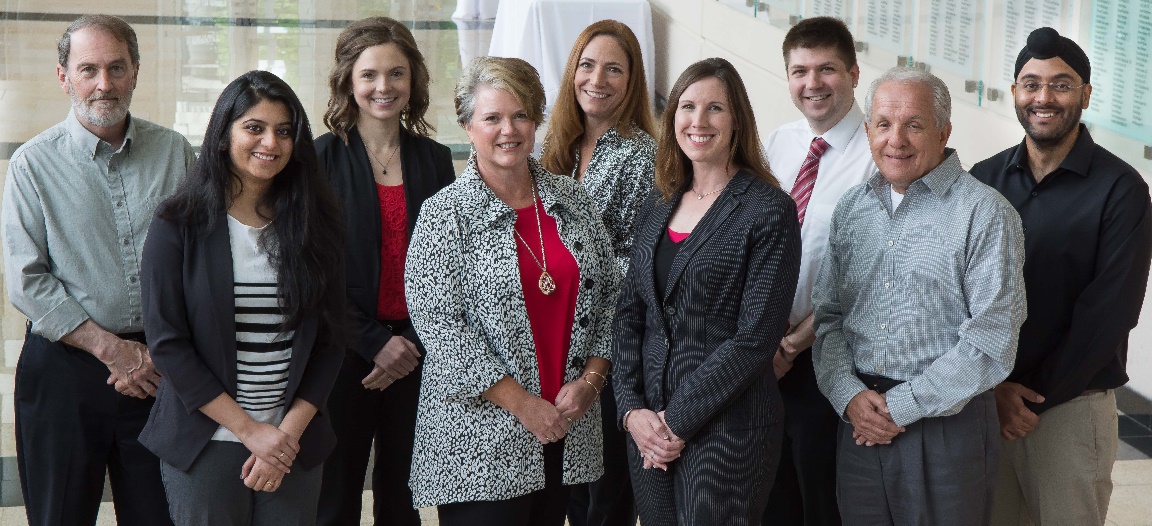